Type is Arial
Heading: Use Arial Bold 100pt
Jane Doe, PhD; John Smith, MD; Frederick Jones, MD.   |   Group Name and/or University of Affiliation Goes Here
Go to View>Guides to view layout guidelines
Subhead: Arial Bold 54pt
SUBHEAD CAPS LOOSE SPACING*
Use Arial 36pt for body text. 
Morbi quis ullamcorper erat, at consectetur ante. Duis placerat purus sed efficitur viverra. Phasellus nec congue nulla. Donec at faucibus nunc, interdum pharetra neque. Vestibulum vel nisl vestibulum, gravida mi facilisis, feugiat nunc. Proin ut massa maximus, dignissim arcu nec, imperdiet risus
Subhead: Arial Bold 54pt
SUBHEAD CAPS LOOSE SPACING*
Use Arial 36pt for body text. 
Morbi quis ullamcorper erat, at consectetur ante. Duis placerat purus sed efficitur viverra. Phasellus nec congue nulla. Donec at faucibus nunc, interdum pharetra neque. Vestibulum vel nisl vestibulum, gravida mi facilisis, feugiat nunc. Proin ut massa maximus, dignissim arcu nec, imperdiet risus. Ut egestas, mi id ultrices aliquam, elit eros ultrices lectus, sit amet ullamcorper magna dui eget lacus. Curabitur eu pharetra nisi.
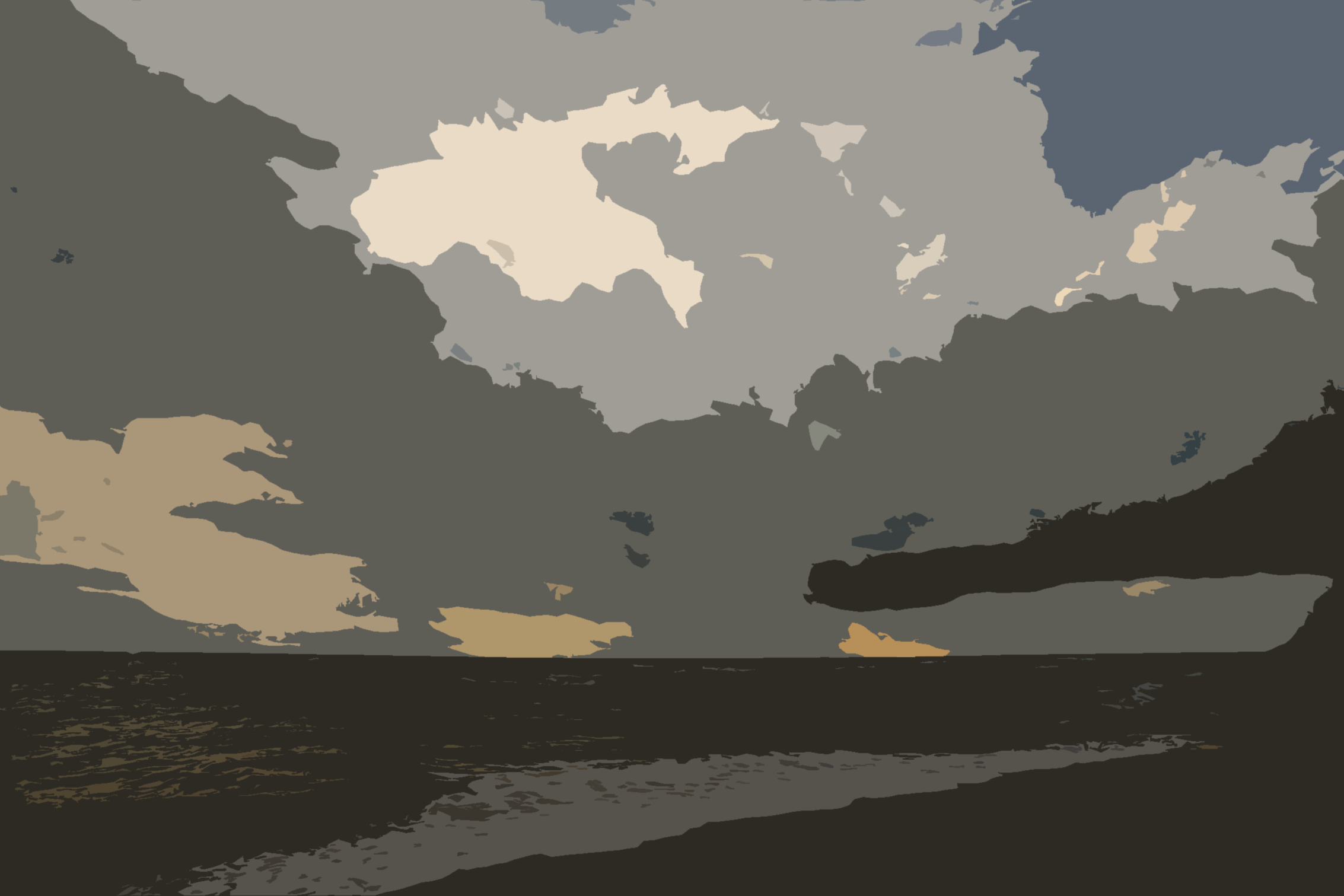 *Character spacing can be set to “loose” in the Home Tab on the Toolbar below font name
Caption: Use Arial 36pt italic. Photos, illustrations and charts may be placed anywhere in line with text.
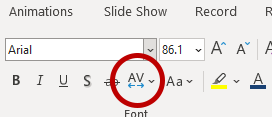 Sed aliquet venenatis nunc at interdum. 
Nullam at dignissim magna. In risus massa, mattis nec risus eget, efficitur blandit nisi. 
Donec at faucibus nunc, interdum pharetra neque. Duis placerat purus sed efficitur viverra. In risus massa, mattis nec risus. 
Cras feugiat interdum felis, vel viverra massa semper ut. 
Sed aliquet venenatis nunc at interdum. Nullam at dignissim magna. Duis placerat purus sed efficitur viverra. 
Donec at faucibus nunc, interdum pharetra neque. 
Sed aliquet venenatis nunc at interdum. Nullam at dignissim magna. In risus massa, mattis nec risus eget, efficitur blandit nisi. Morbi quis ullamcorper erat, at consectetur ante. Duis placerat purus sed efficitur viverra. Phasellus nec congue nulla. Donec at faucibus nunc, interdum pharetra neque. Vestibulum vel nisl vestibulum, gravida mi facilisis, feugiat nunc.
Fig. 1: Use Arial 36pt italic.
Subhead: Arial Bold 54pt
SUBHEAD CAPS LOOSE SPACING*
Use Arial 36pt for body text. 
Morbi quis ullamcorper erat, at consectetur ante. Duis placerat purus sed efficitur viverra. Phasellus nec congue nulla. Donec at faucibus nunc, interdum pharetra neque. Vestibulum vel nisl vestibulum, gravida mi facilisis, feugiat nunc. Proin ut massa maximus, dignissim arcu nec, imperdiet risus. Ut egestas, mi id ultrices aliquam, elit eros ultrices lectus, sit amet ullamcorper magna dui eget lacus. Curabitur eu pharetra nisi. 
Cras feugiat interdum felis, vel viverra massa semper ut. Sed aliquet venenatis nunc at interdum. Nullam at dignissim magna. Proin ut massa maximus, dignissim arcu nec, imperdiet risus. Ut egestas, mi id ultrices aliquam, elit eros ultrices lectus, sit amet ullamcorper magna dui eget lacus. Curabitur eu pharetra nisi. Duis placerat purus sed efficitur viverra.
Primary Blue
#194173
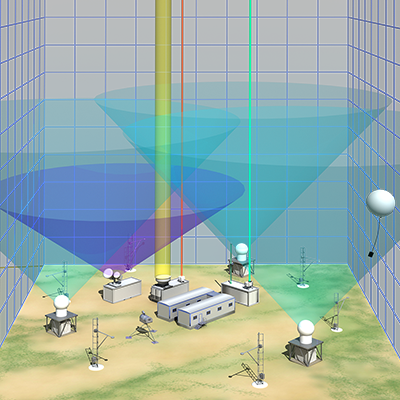 Green
#00BD70
Light Blue
#8ABEDC
Caption: Use Arial 36pt italic. Photos, illustrations and charts may be placed anywhere in line with text.
Fig. 2: Use Arial 36pt italic.
Acknowledgments:
Contact Information:
Lorem ipsum, consectetur adipiscing elit. 
Lorem ipsum, consectetur adipiscing elit. 
Lorem ipsum, consectetur adipiscing elit.
Use Arial 36pt italic for body text. Morbi quis ullamcorper erat, at consectetur ante. Duis placerat purus sed efficitur viverra. Phasellus nec congue nulla. Donec at faucibus nunc, interdum pharetra neque. Vestibulum vel nisl vestibulum..
Additional Logos can be placed in line with the DOE logo 
[Speaker Notes: Want to record video to go with your poster? See how here.]